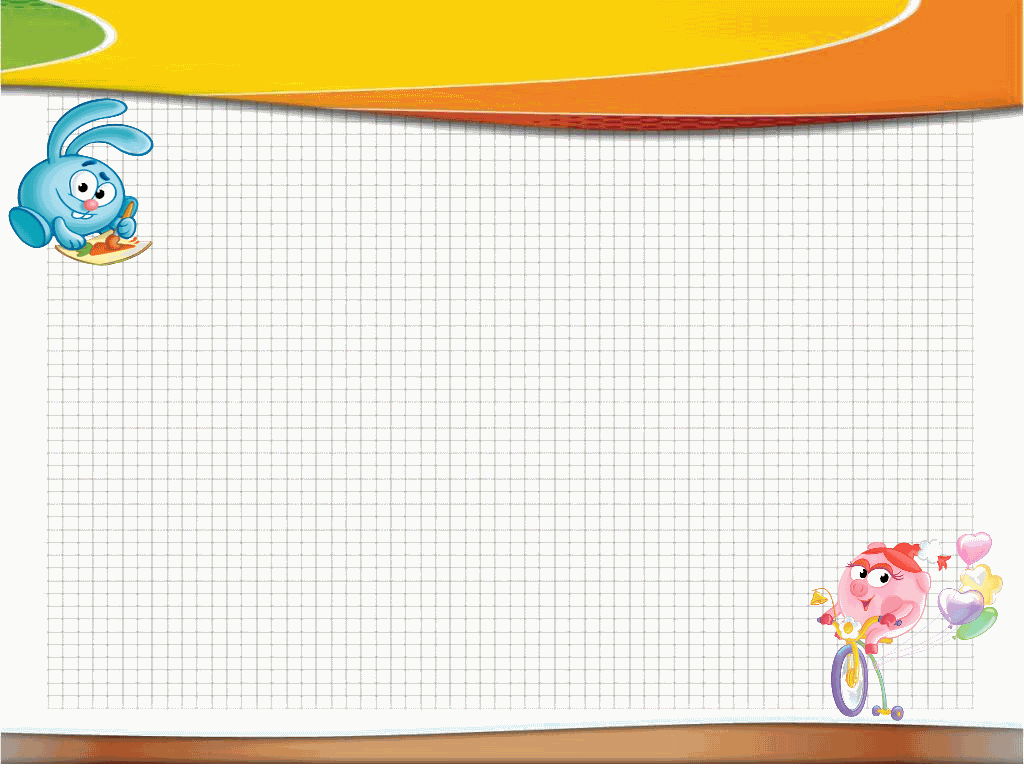 Электронная дидактическая игра
«Где живет фигура?»
Разработала: воспитатель I кв. категории 
Борцова Татьяна Юрьевна
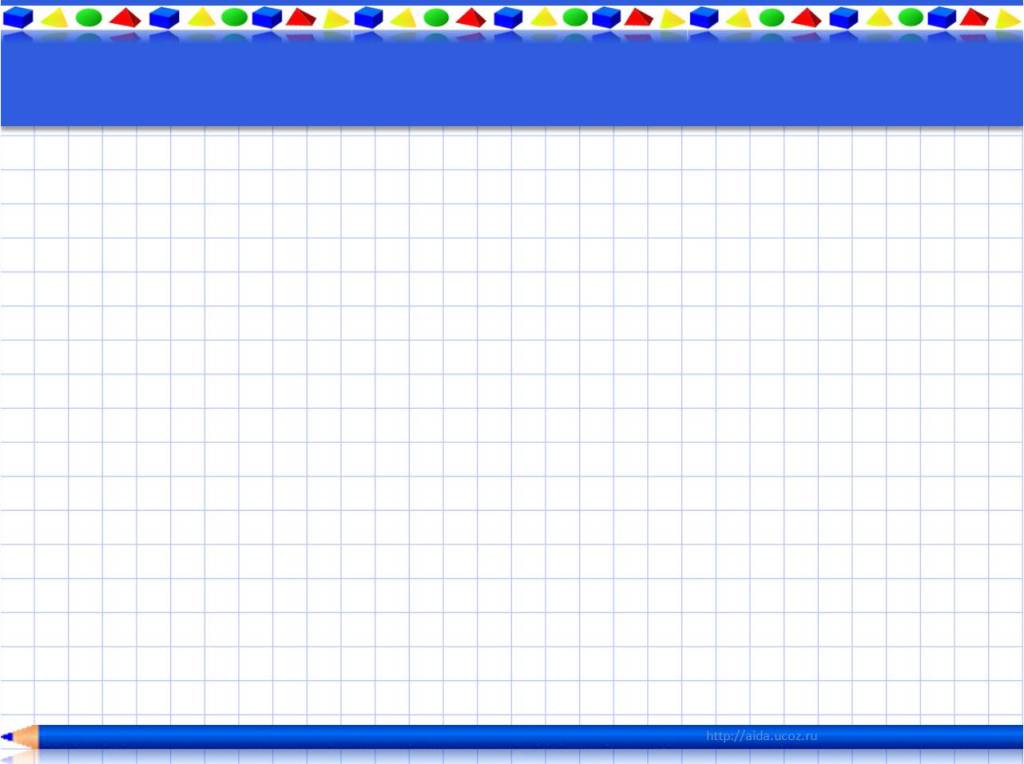 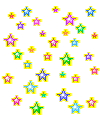 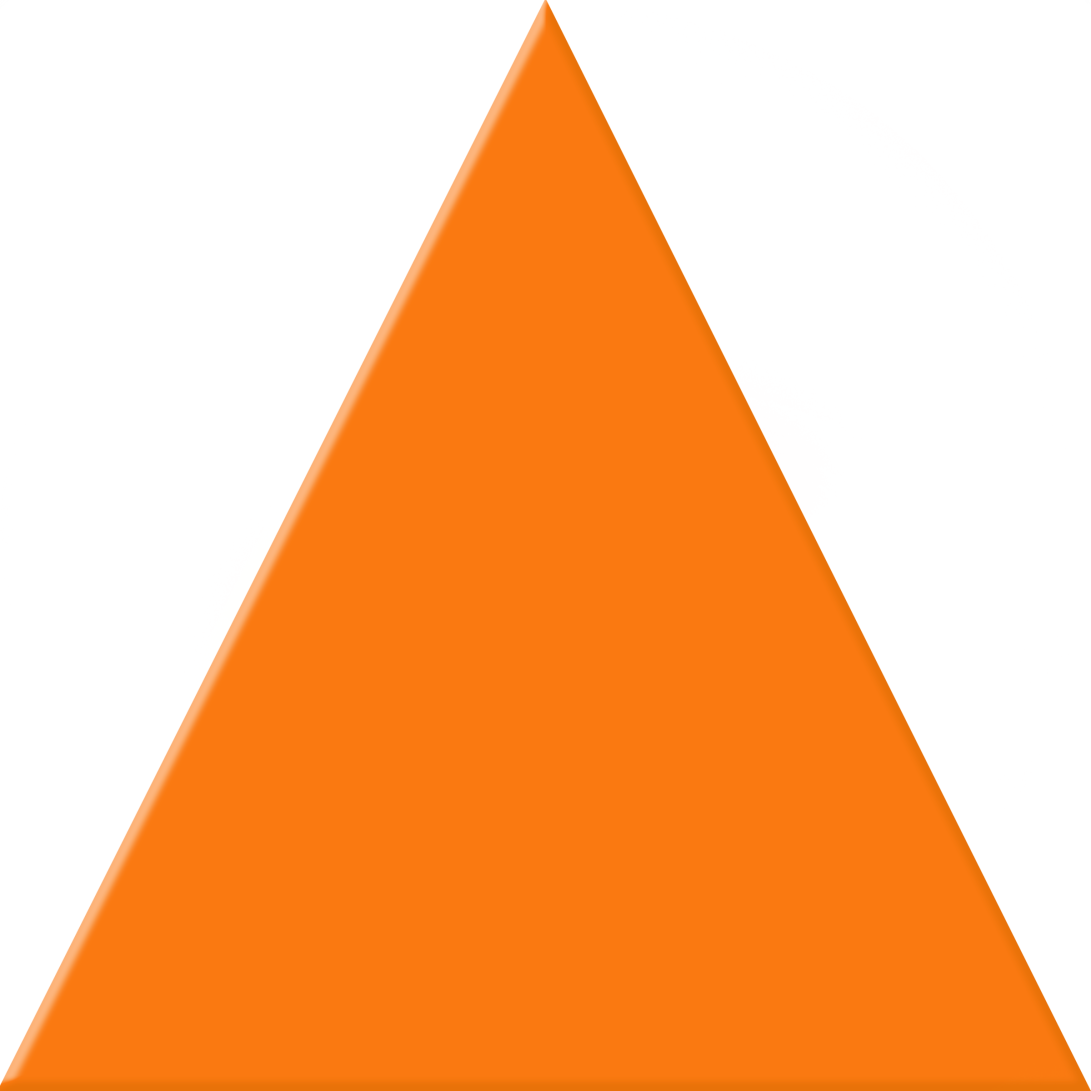 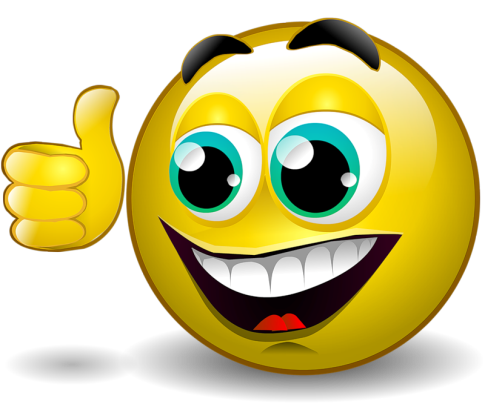 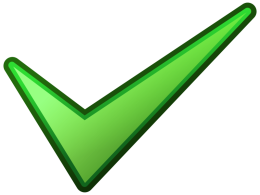 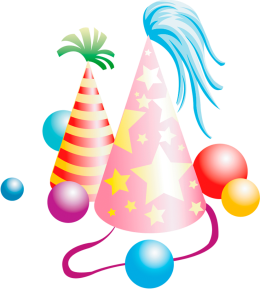 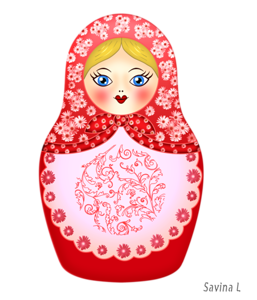 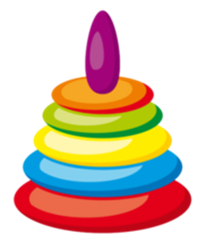 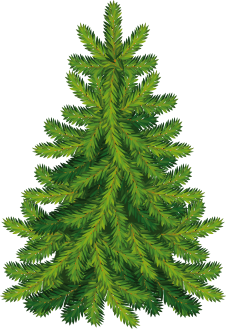 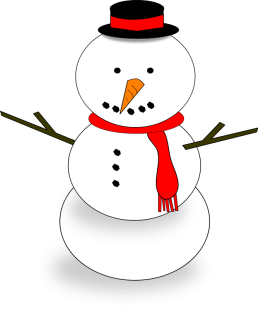 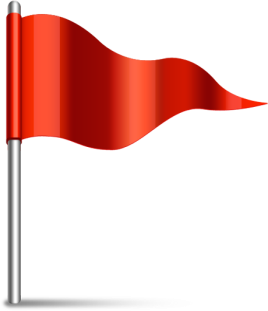 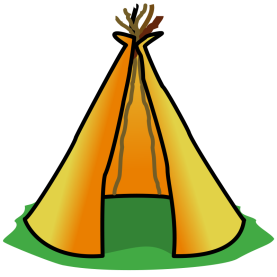 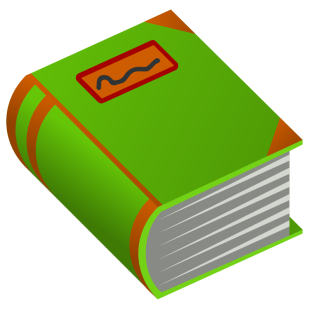 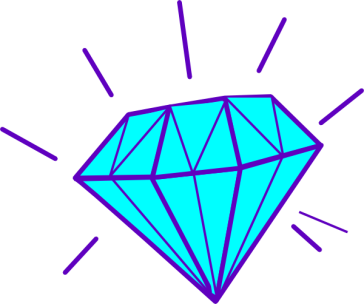 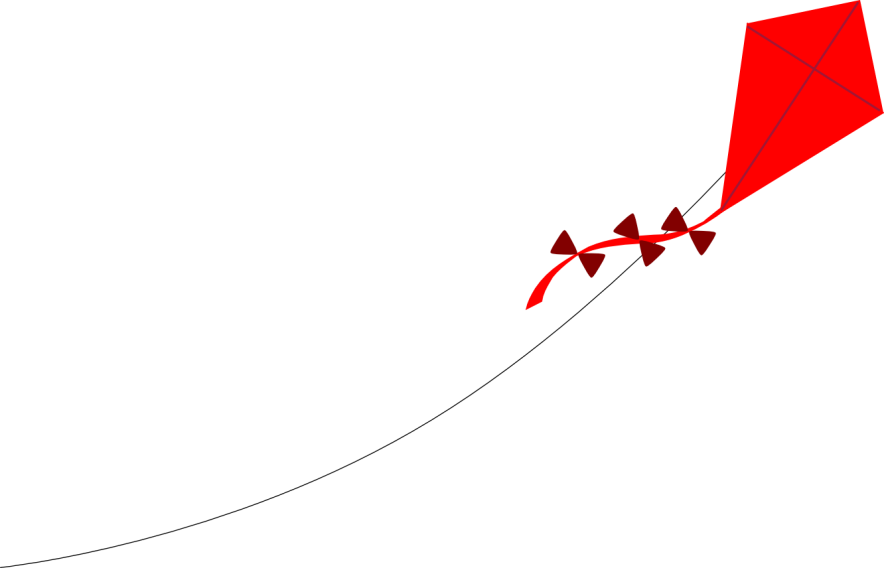 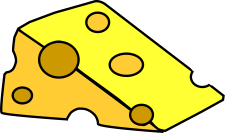 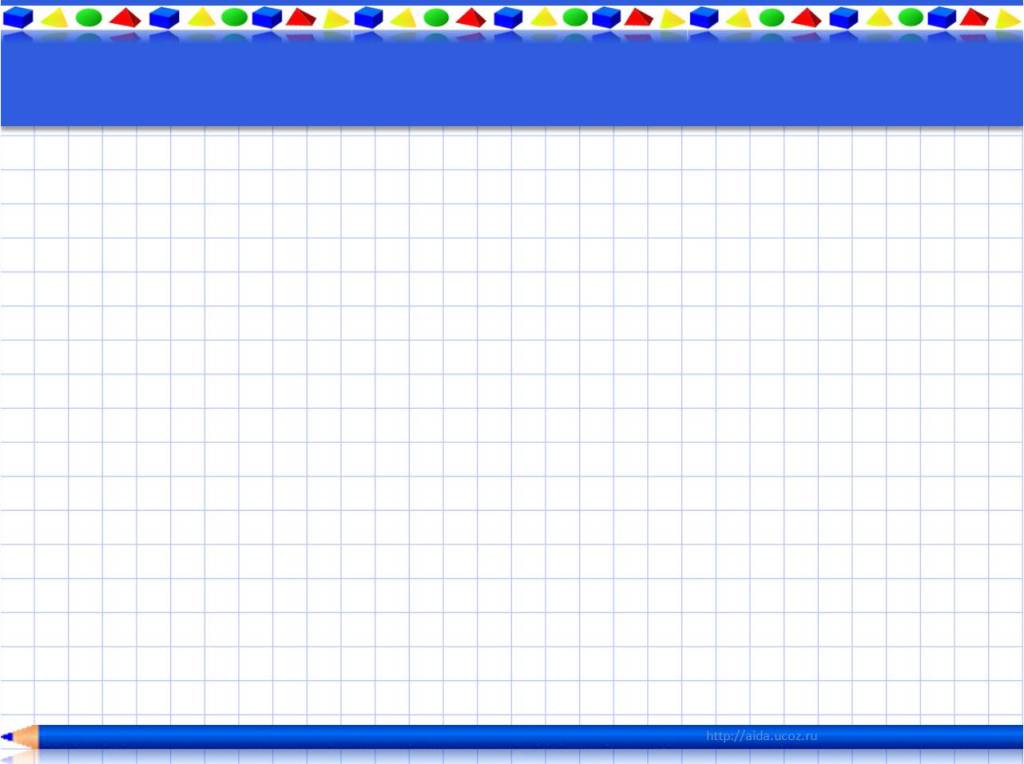 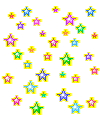 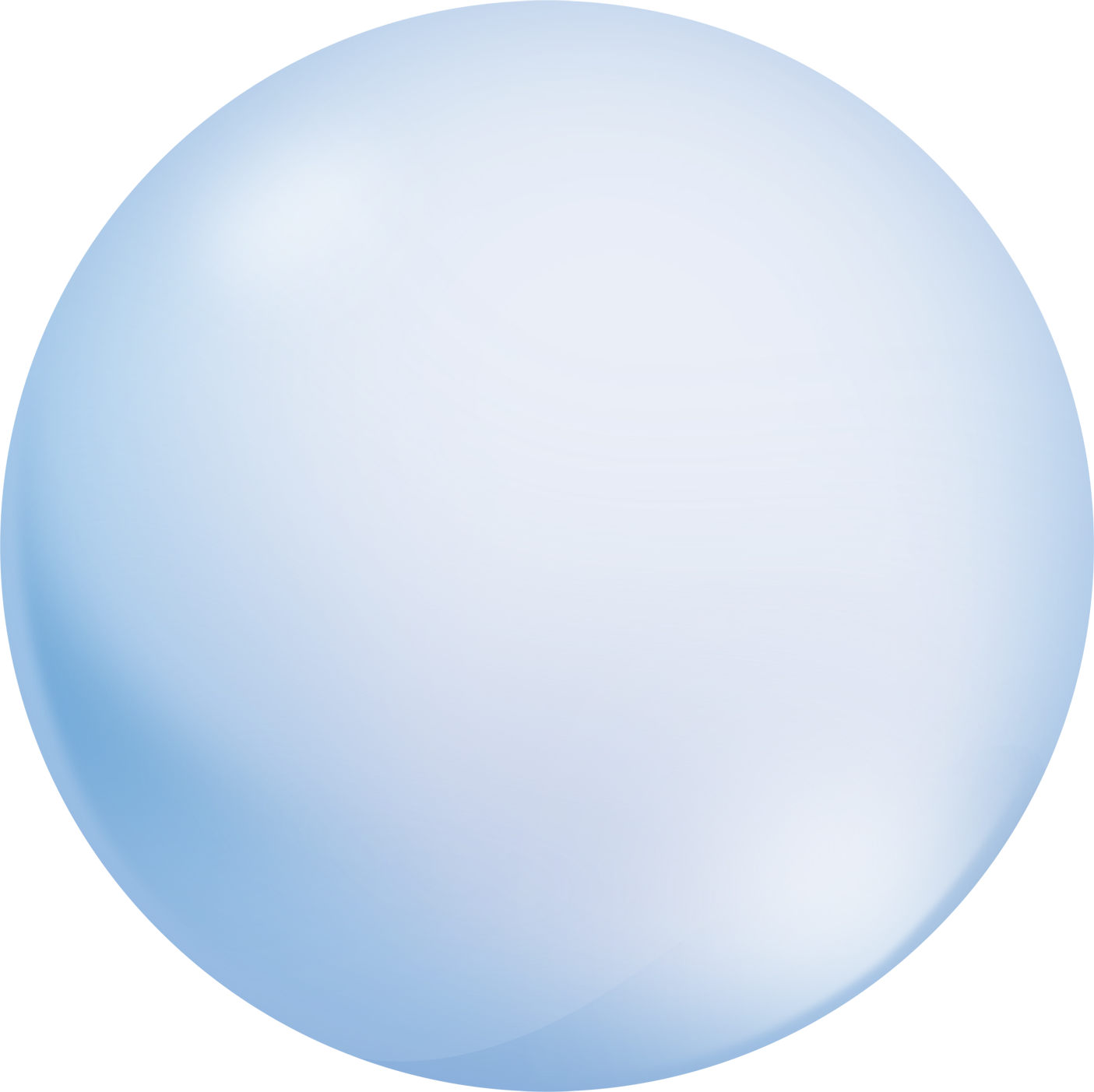 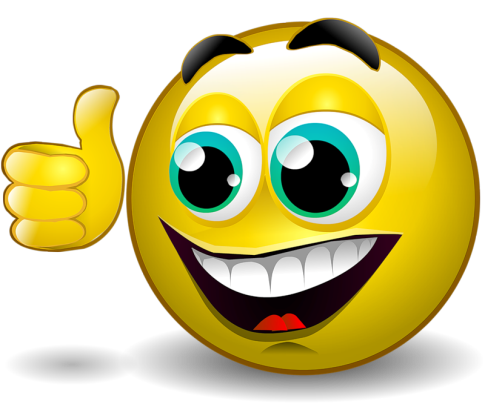 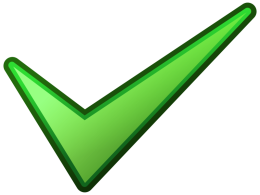 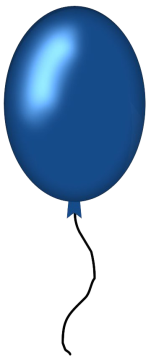 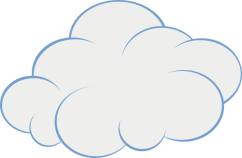 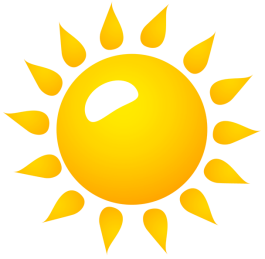 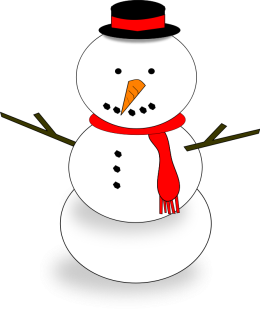 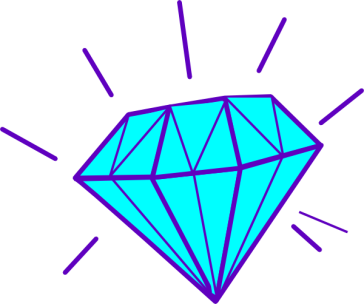 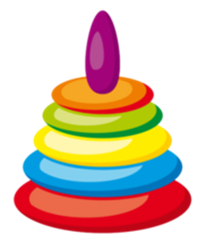 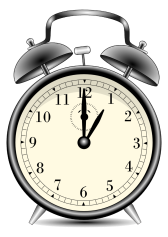 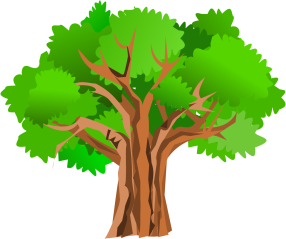 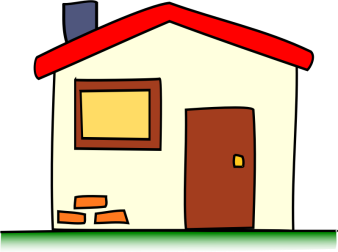 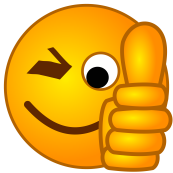 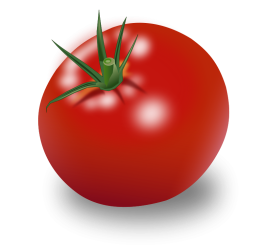 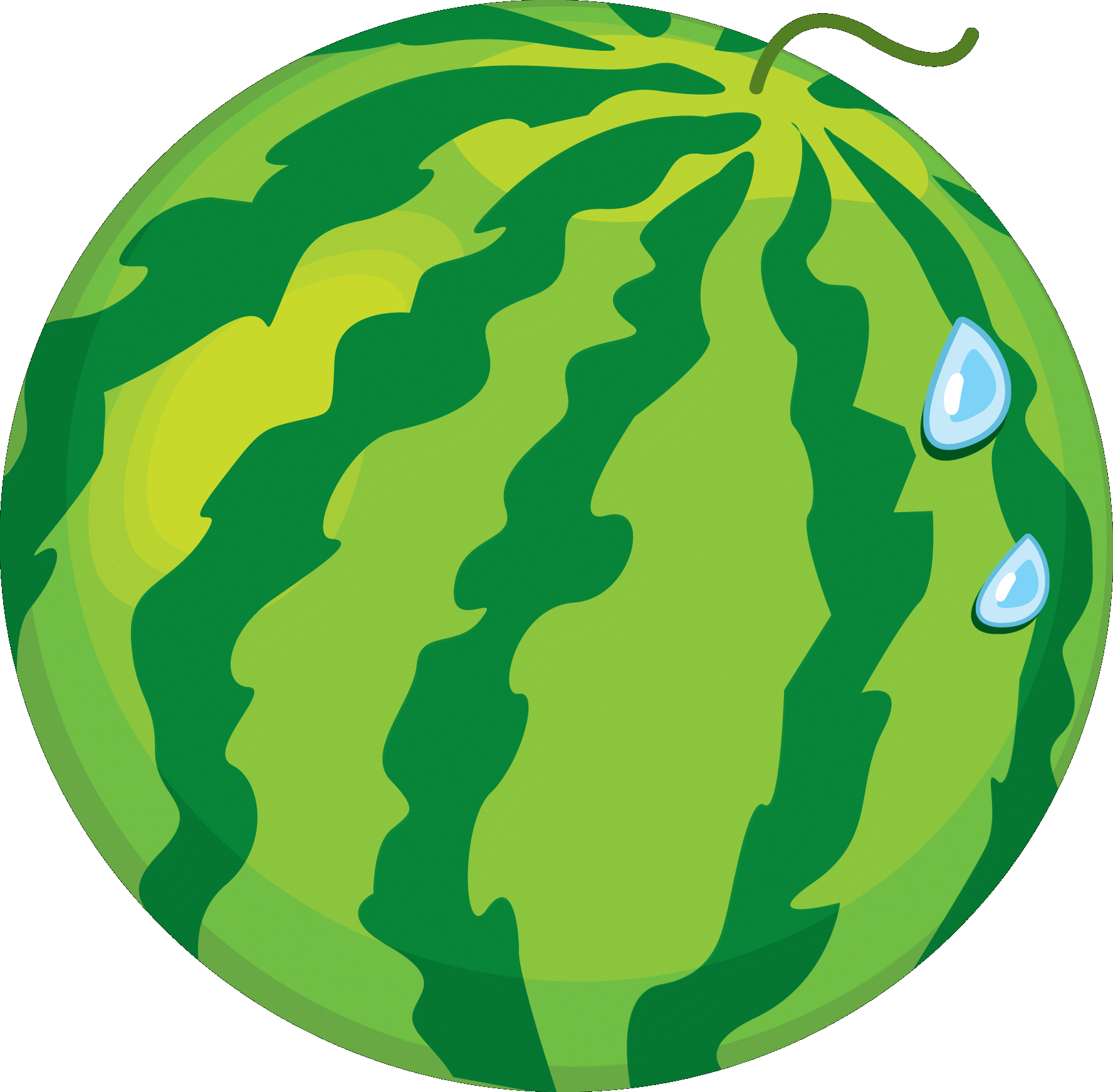 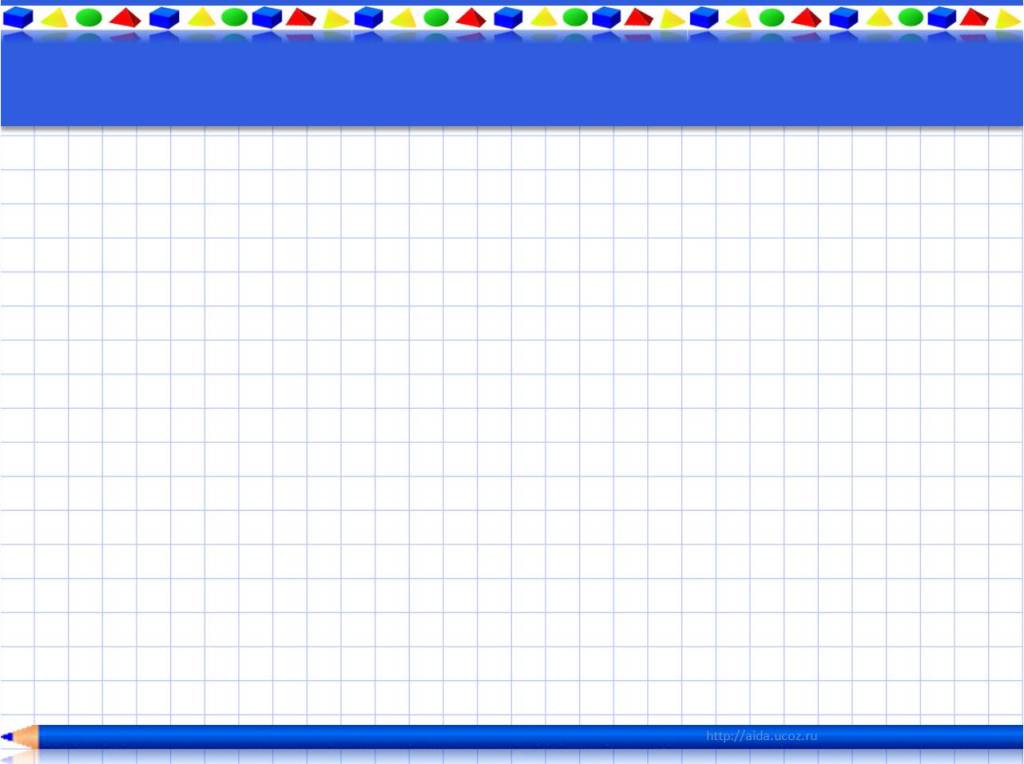 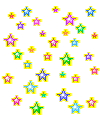 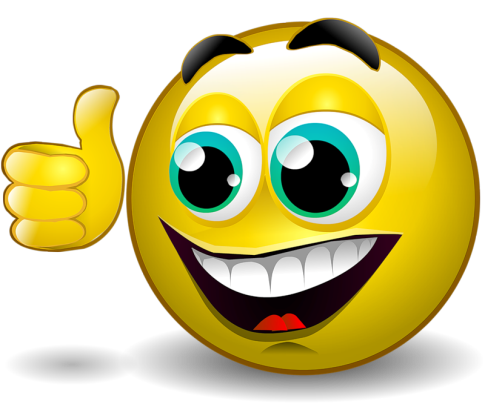 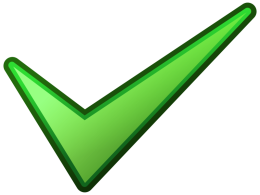 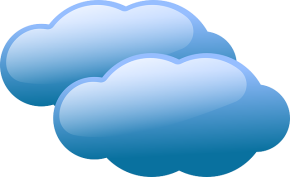 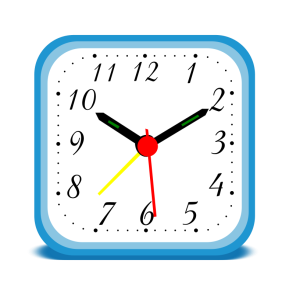 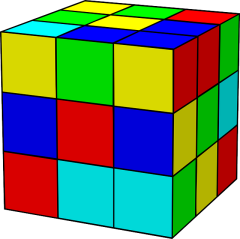 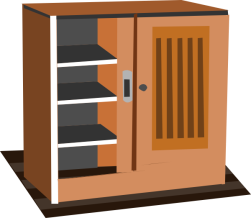 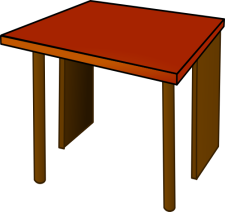 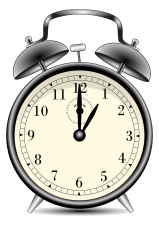 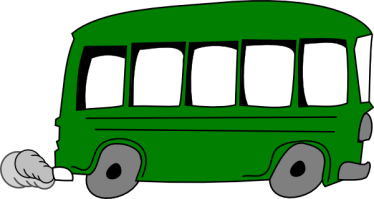 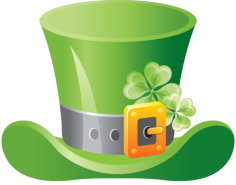 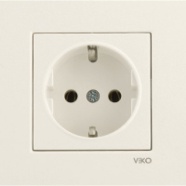 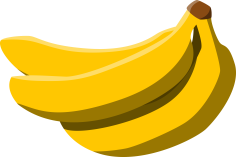